How the BAMs might work
Adam Bartnik
Beam 1
Beam 2
Basic Idea
Raw button signal is put through bandpass filters at two frequencies
Result is mixed to lower frequency
Low frequency data is sampled with ADC for amplitude / phase
Time
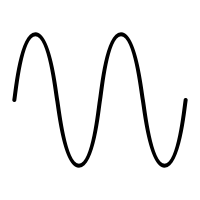 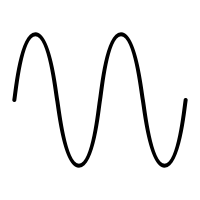 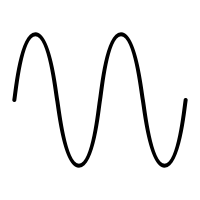 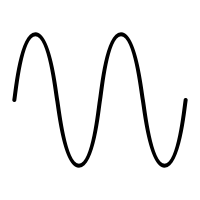 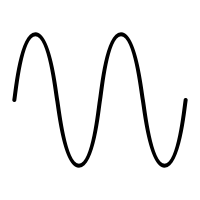 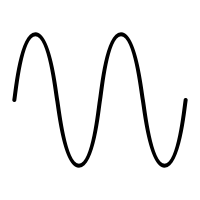 1.3 GHz
2.6 GHz
Case 1: Well separated beams
Time
Time
…
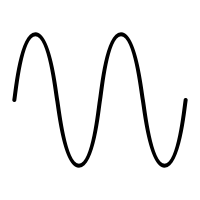 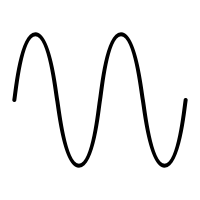 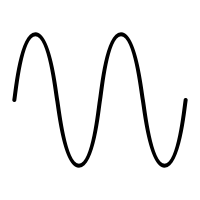 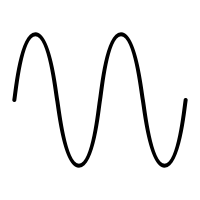 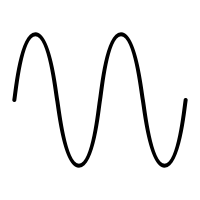 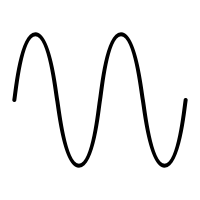 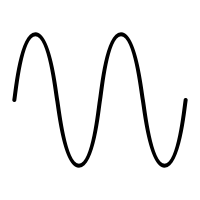 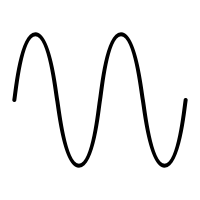 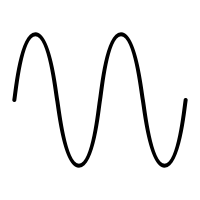 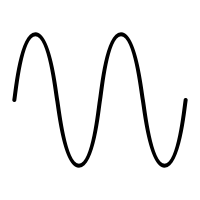 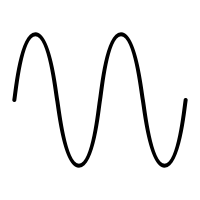 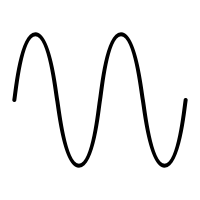 Case 2: Overlapping beams
Case 1: Well separated beams
Time
…
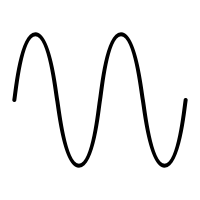 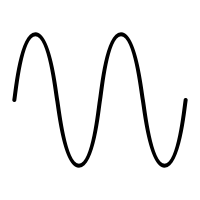 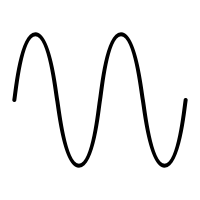 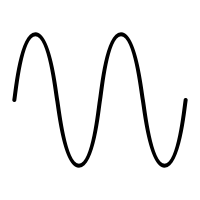 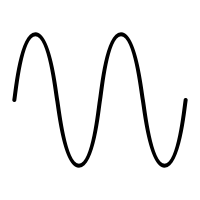 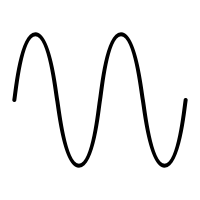 CBETA roundtrip time is ~200 ns
With a bunch train < 200 ns, they will not overlap in the BAM
Currently, minimum bunch length for our BPM electronics is around 300 ns.
If we use a slightly faster mixing frequency and ADC, we should be able to see both beams individually
Then, the problem is the same as what we do now, and we can consider that “done.”

This should be the primary “tuning” mode of operation– infrequent bunch trains with <200 ns train length.
Eventually, in CW mode, we will have overlapping beams in the BAMs
Now, how do we disentangle the two ADC readings at 1.3 GHz and 2.6 GHz?

Basic problem: For each button, given the I&Q of the sum of both beams at 1.3 GHz and 2.6 GHz:
Can we reconstruct I&Q of each beam individually at 1.3 GHz?
How sensitive is it to noise?
Does it work for all phases / intensities of each beam?
Time
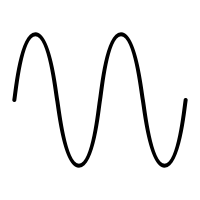 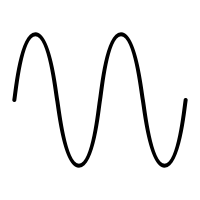 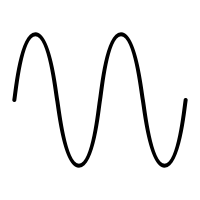 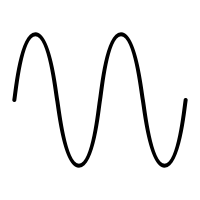 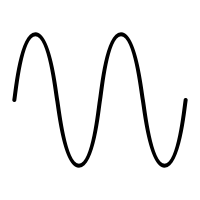 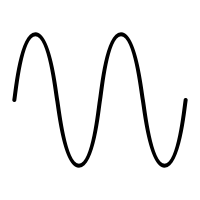 Case 2: Overlapping beams
In other words: can you invert these equations?
IA, QA = I,Q of the first beam at 1.3 GHz
IB, QB = I,Q of the second beam at 1.3 GHz
I1.3, Q1.3 = I,Q of both beams at 1.3 GHz
I2.6, Q2.6 = I,Q of both beams at 2.6 GHz
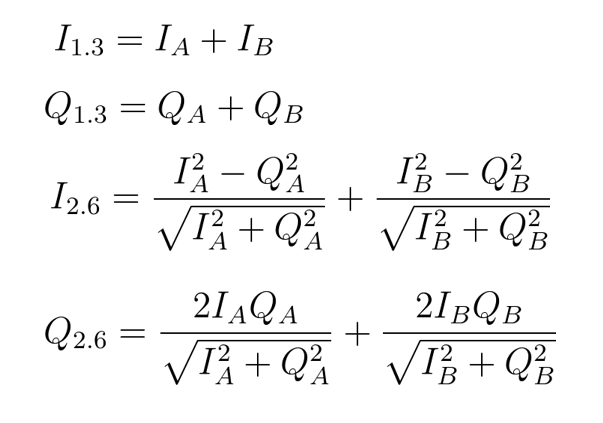 Algorithm:
Solve first two equations for IB, QB 
Find the best fit IA, QA that best produce I2.6, Q2.6 in the least-squares sense.
Nonlinear fit, needs a starting guess

Two questions:
With a good guess, how sensitive is it to noise?
How robust is it to starting guess?
Measure these
Solve for these
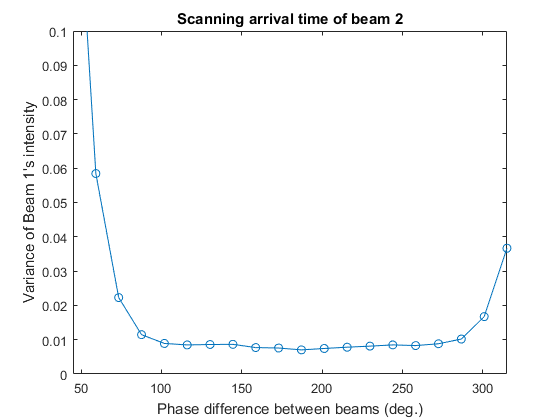 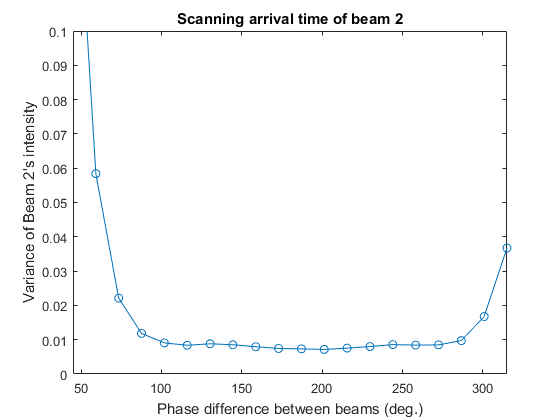 Test 1: Arrival time of beam 2

Beams have equal intensity
Add noise to I,Q at the 1% level

Result:

For equal intensity beams, algorithm works well for arrival phase differences from ~90-270 degrees.

When the beams are close to overlapping, solution becomes degenerate and method breaks down
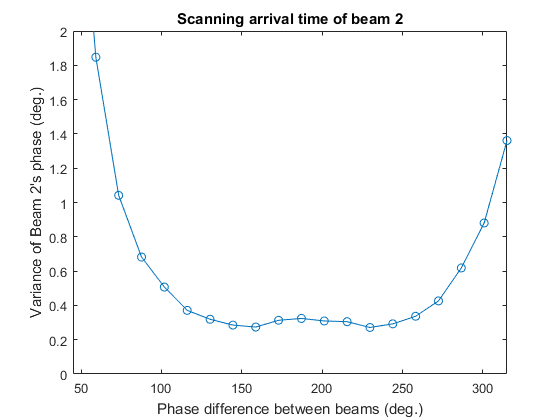 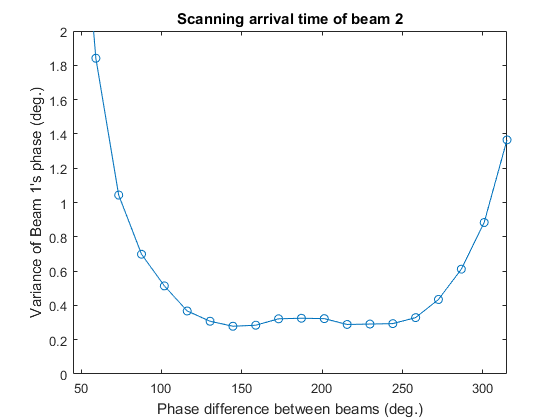 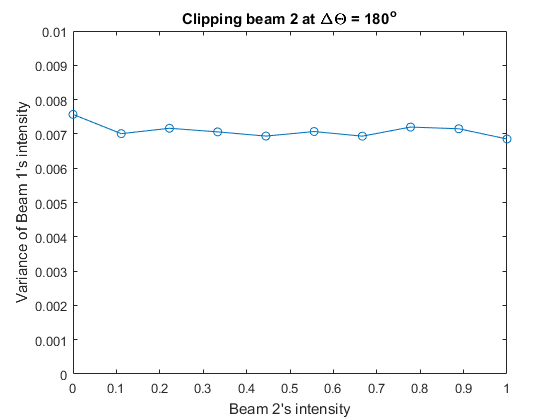 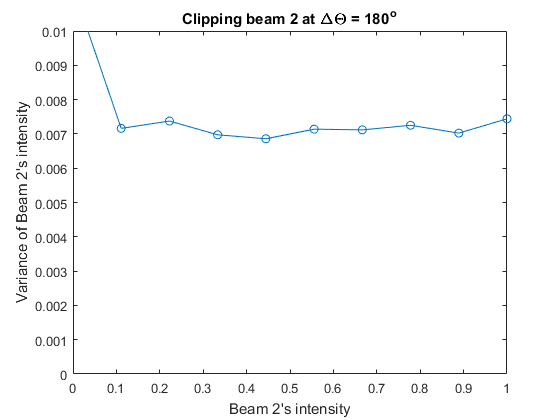 Test 1: Intensity of beam 2

Beams are 180o out of phase
Add noise to I,Q at the 1% level

Result:

Intensity is well-determined for both beams

Phase has ~degree level error or better for transmission greater than 20%
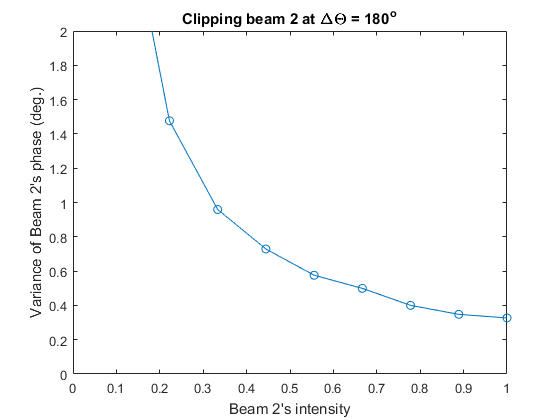 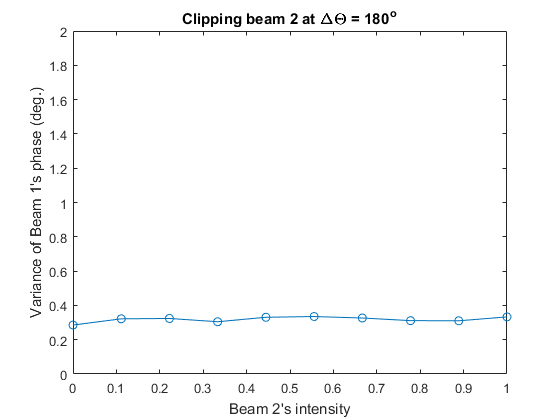 How robust is the fitting algorithm to initial guess?

Test: Try many I,Q guesses and see over what region it converges to the correct root
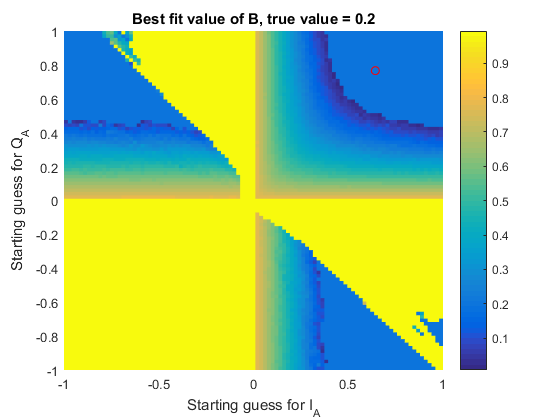 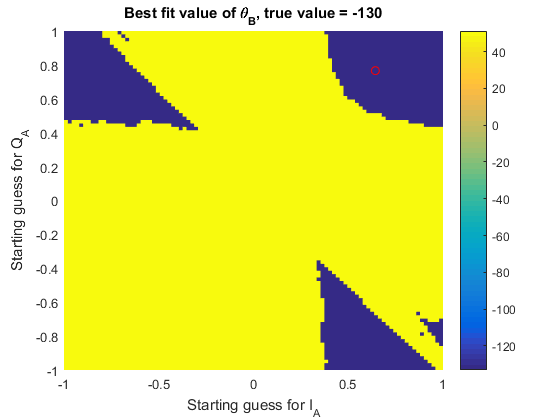 Result: need a sufficiently good guess what the first beam is doing for any accuracy.
Most ridiculous plot yet made for CBETA…
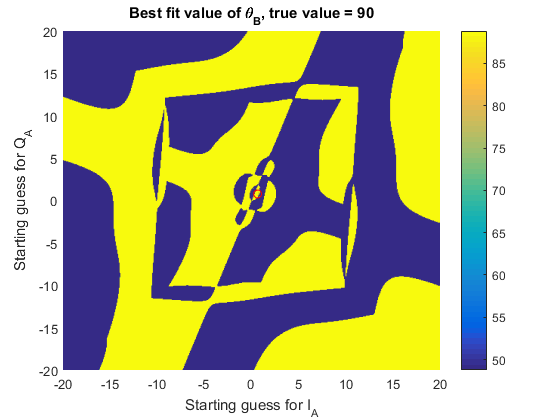